22.01.2025
ST STEPHENS MEDICAL PARTERNSHIP
St Stephens Surgery
Adeliade Street
Redditch
B97 4AL
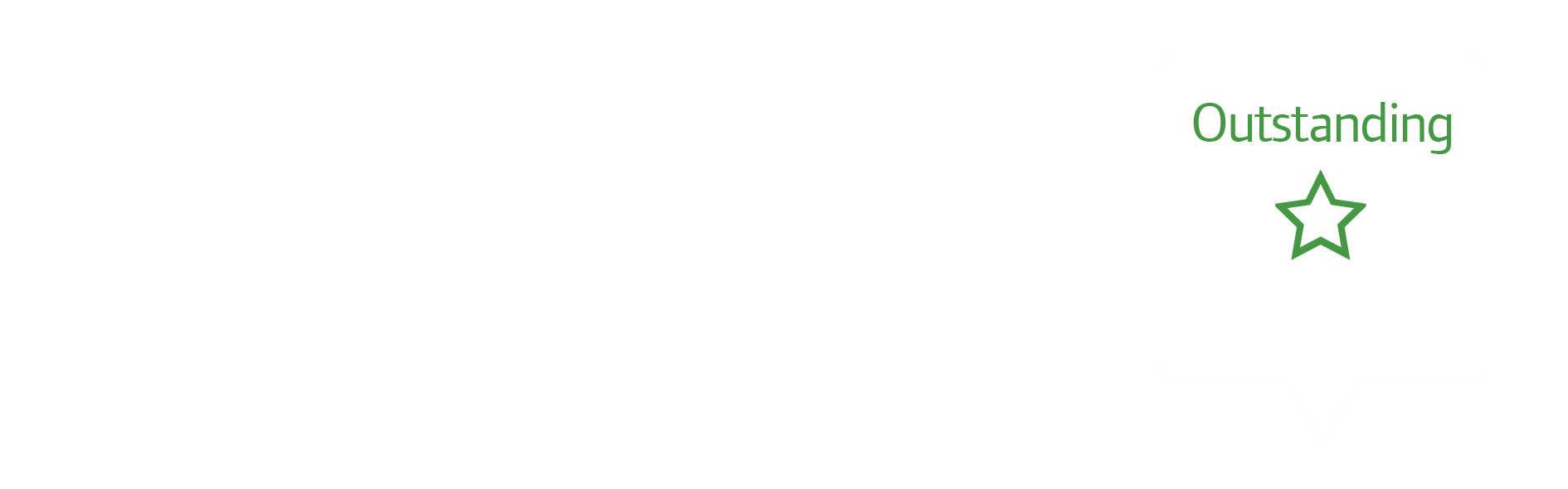 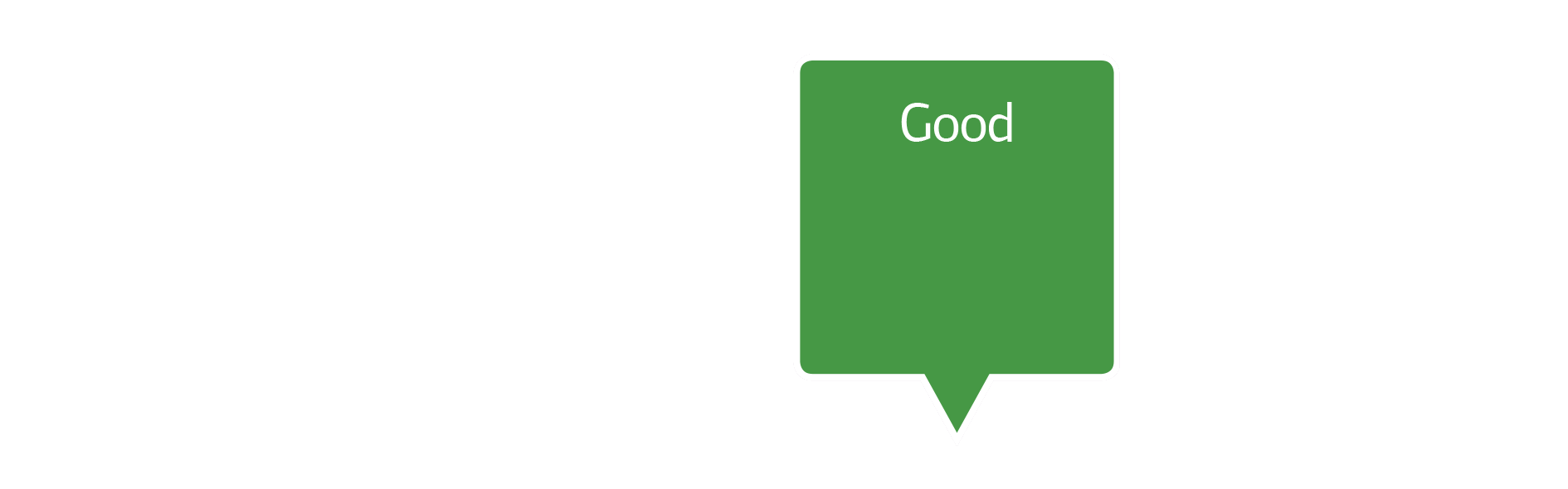 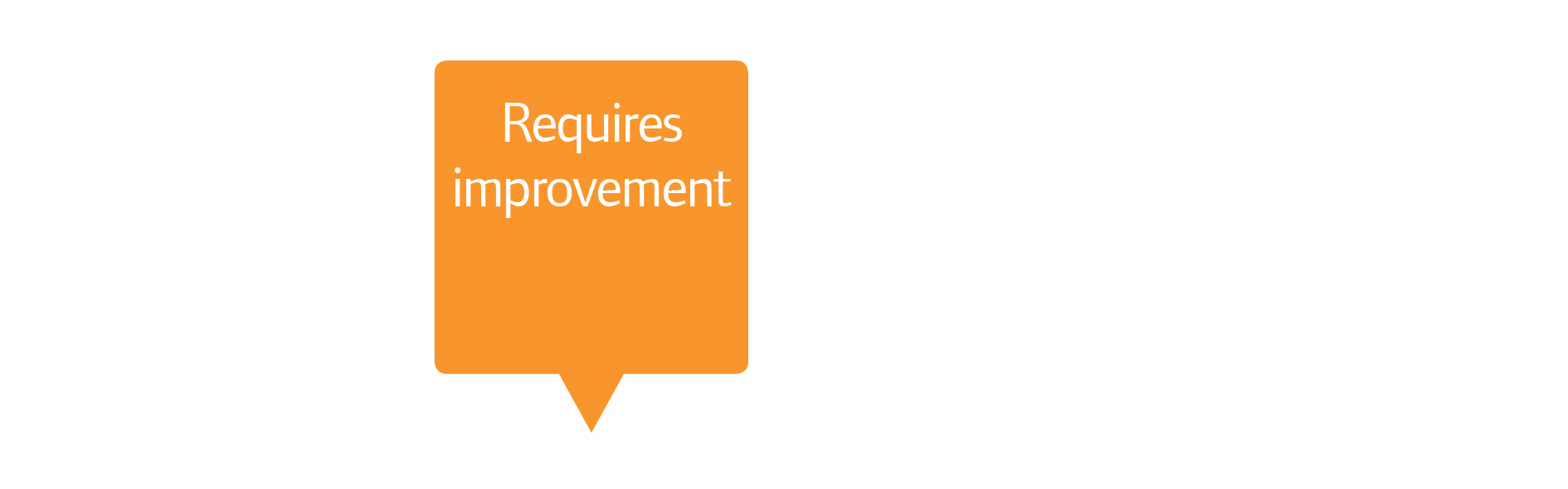 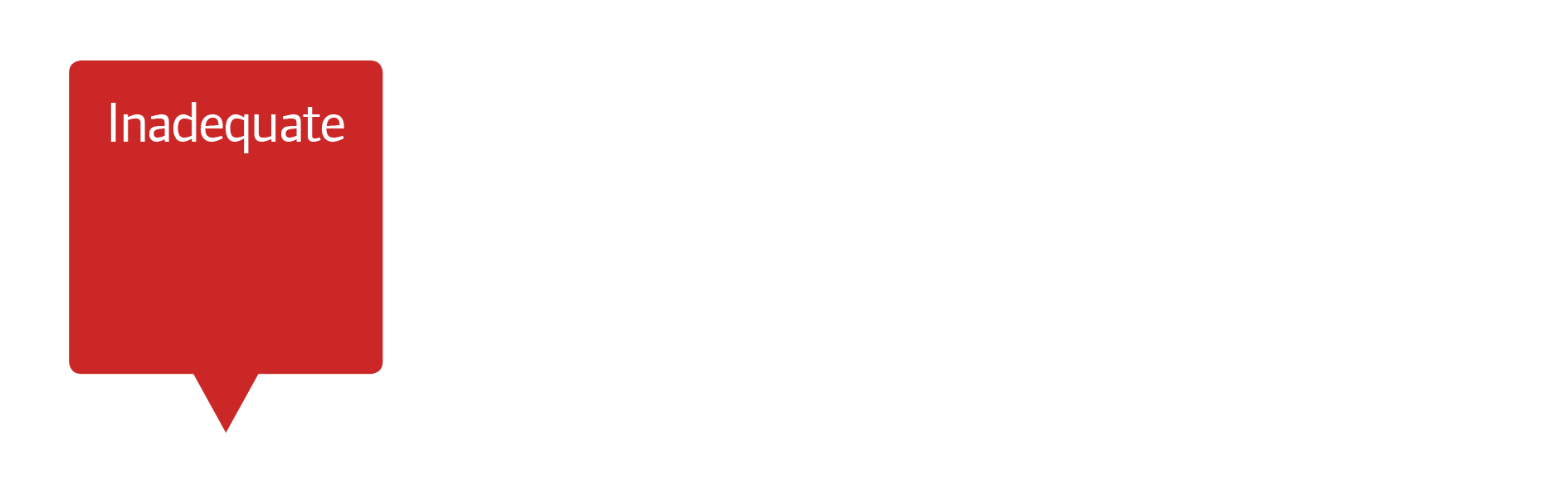 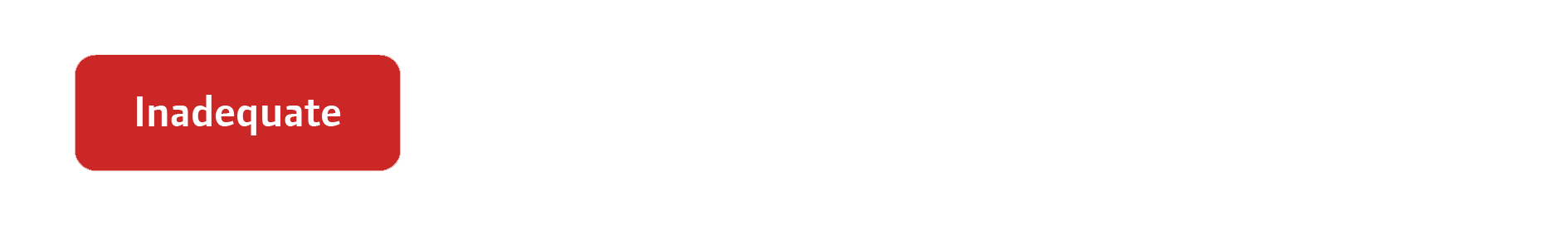 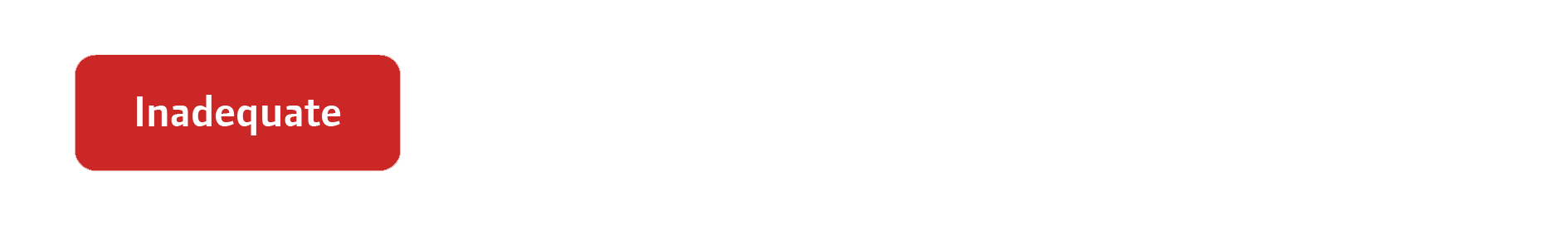 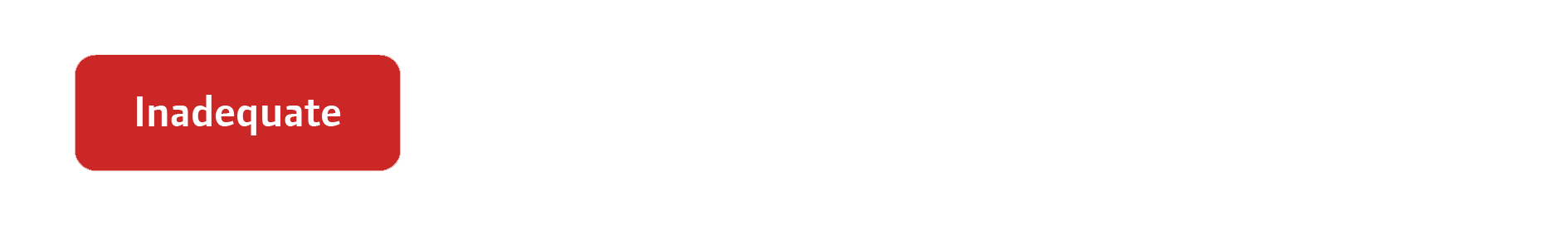 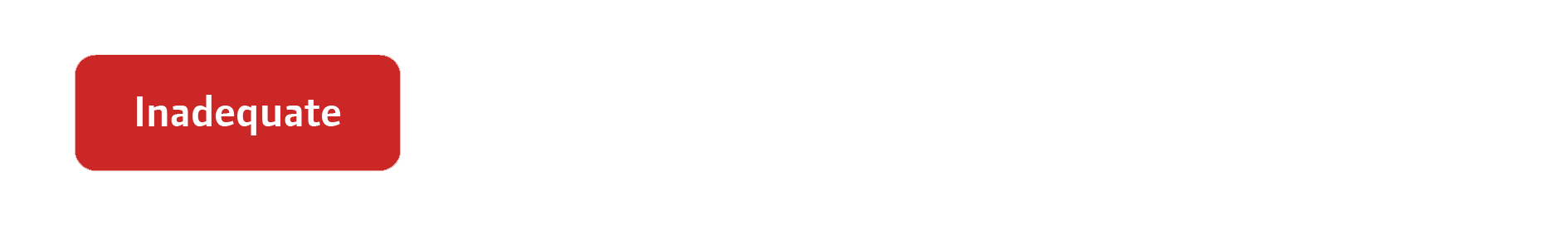 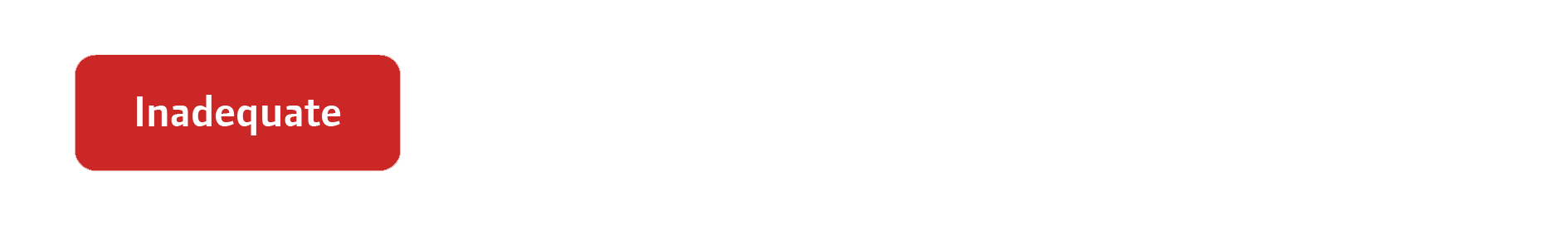 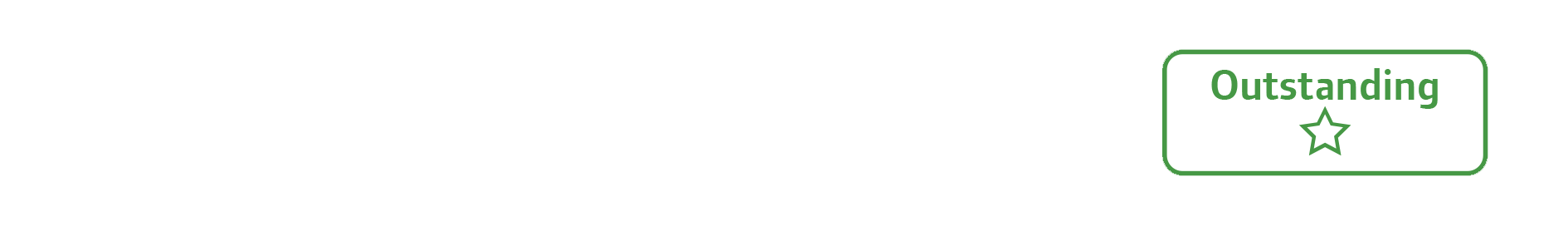 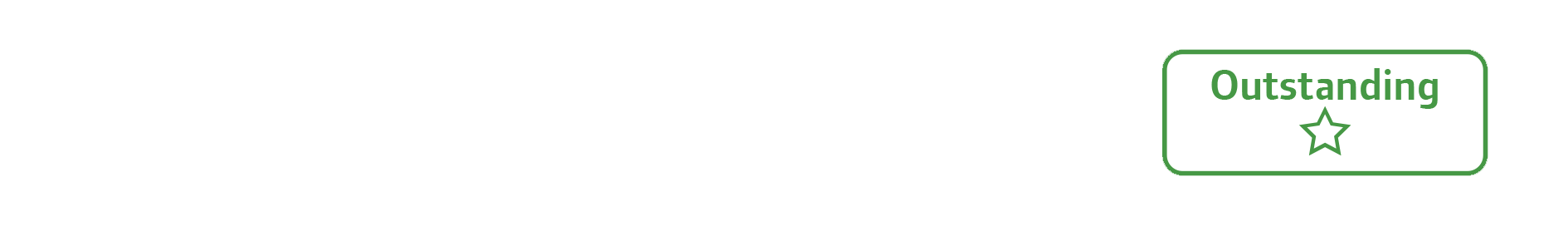 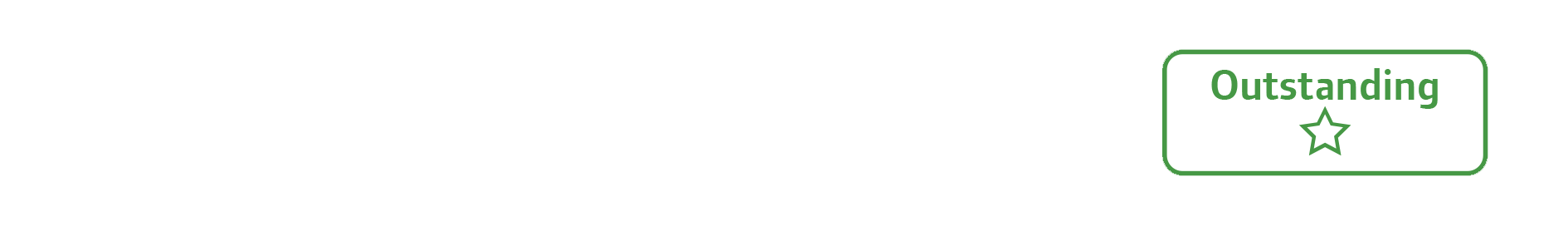 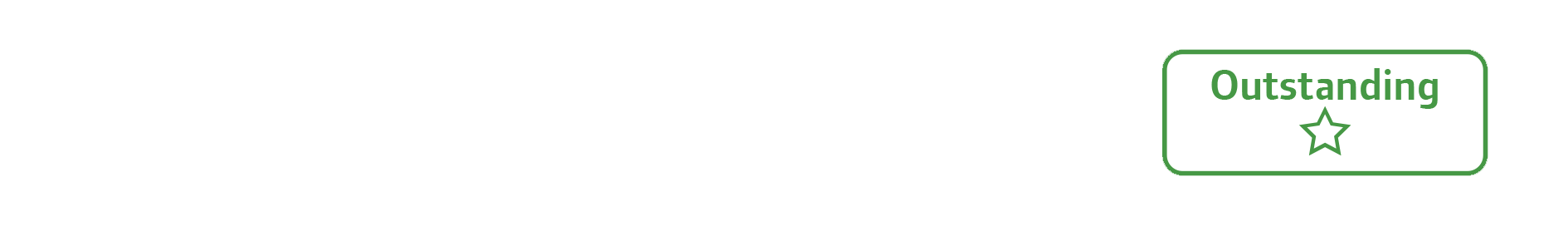 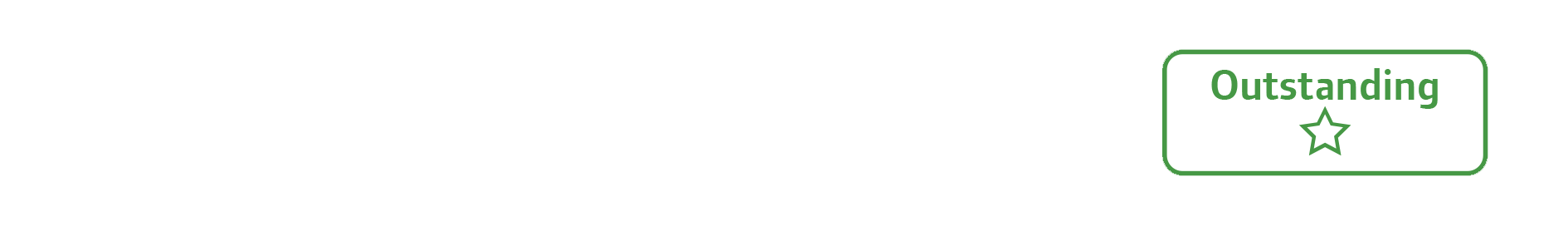 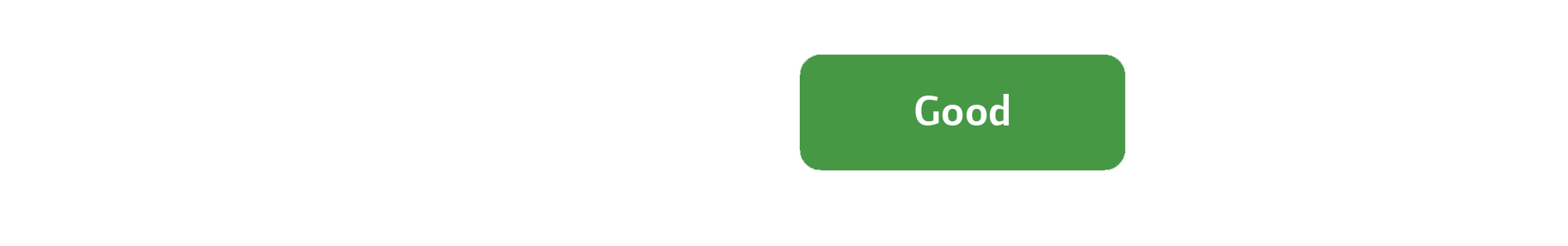 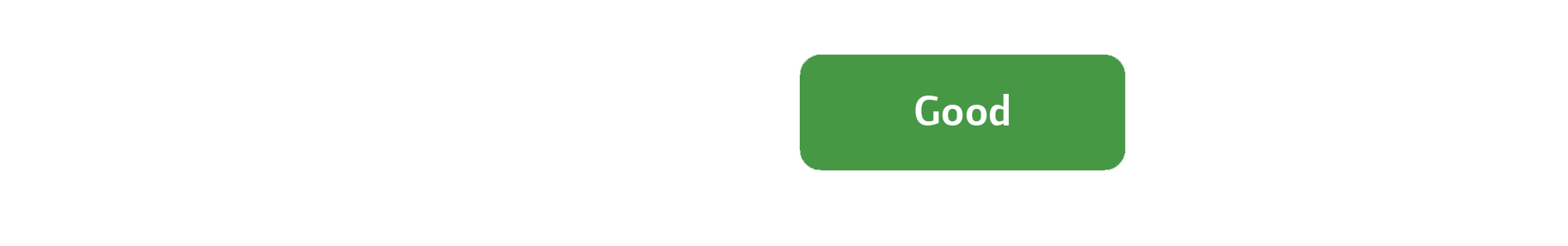 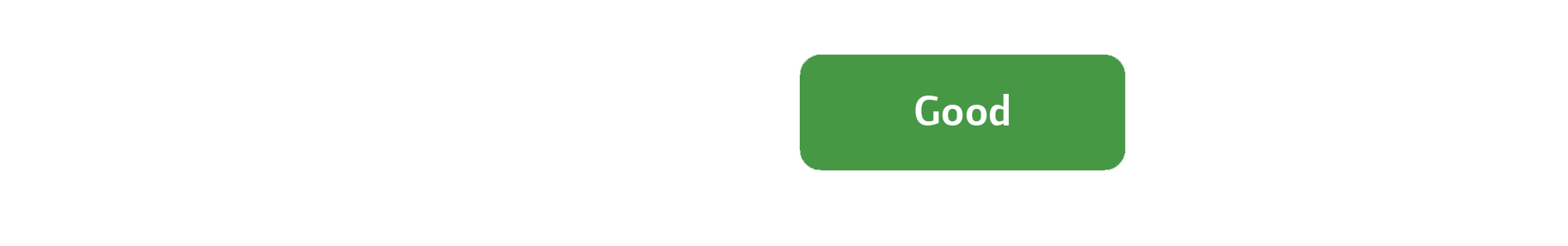 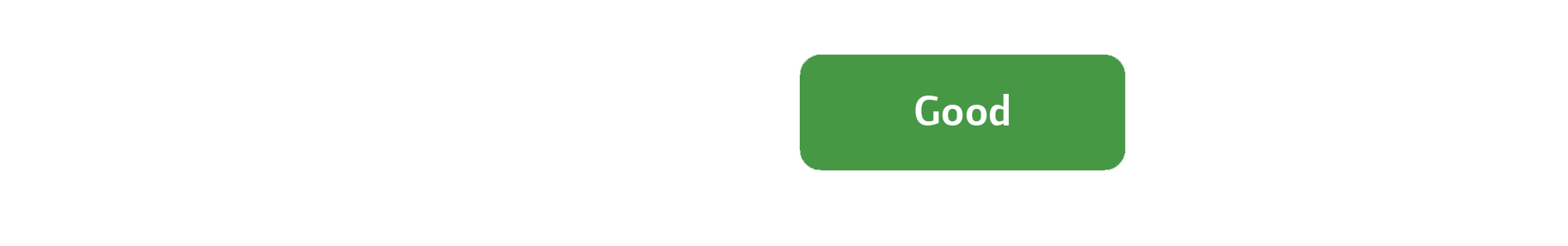 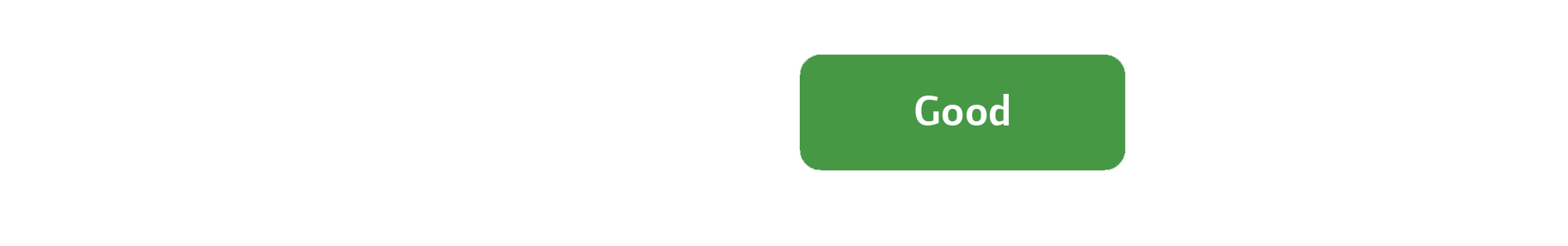 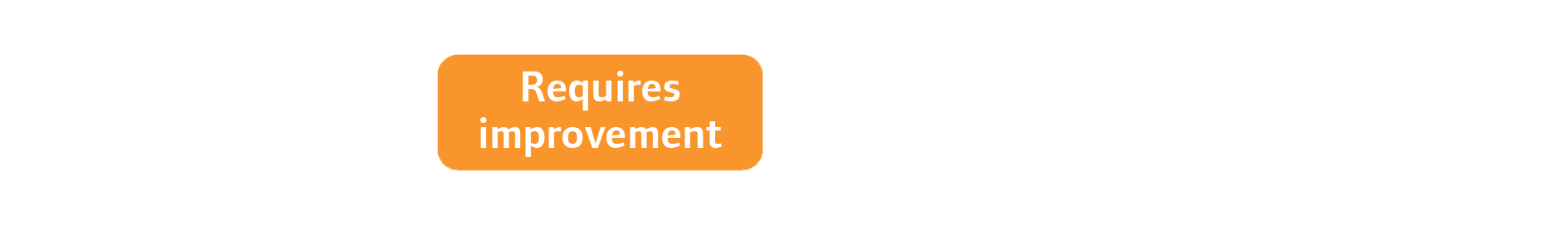 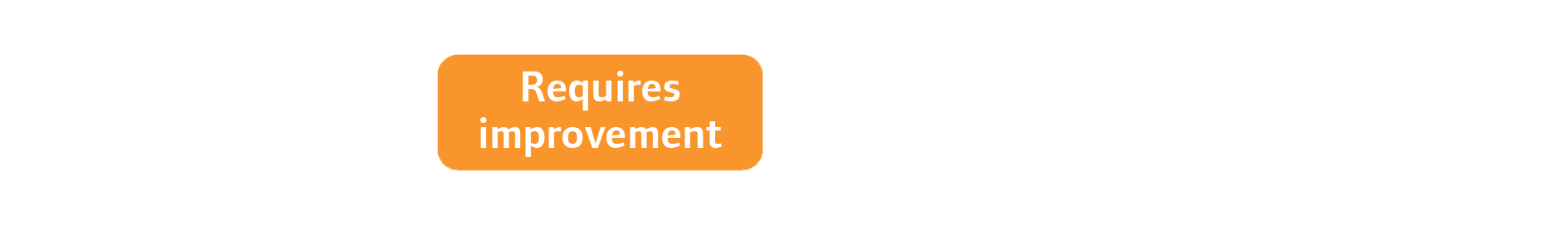 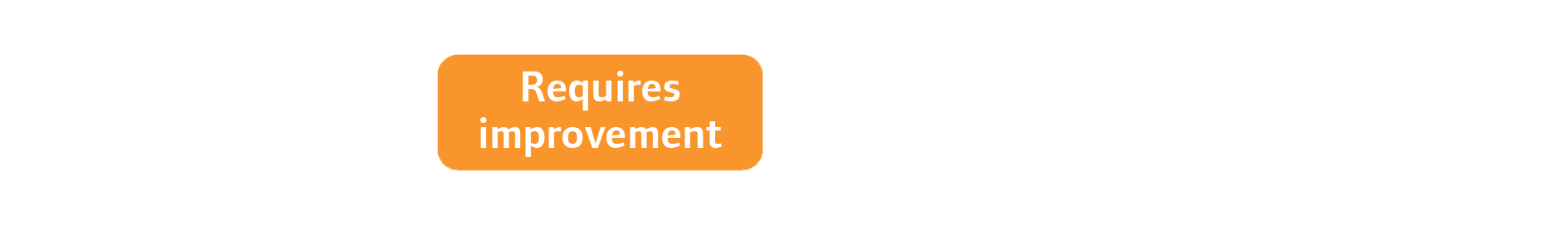 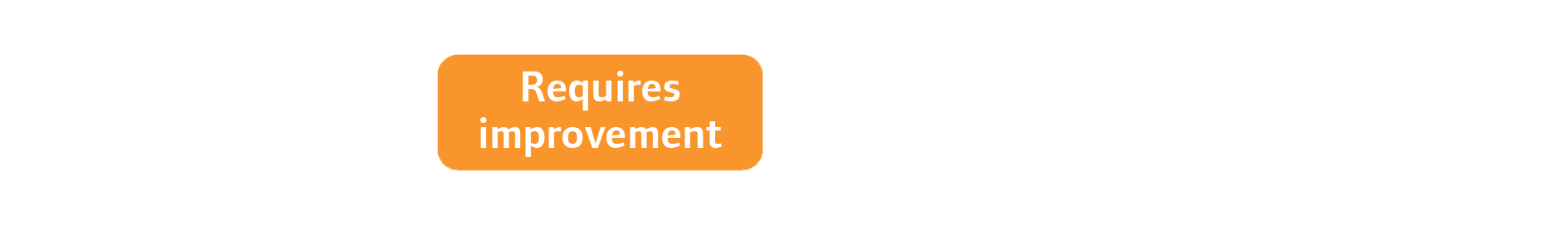 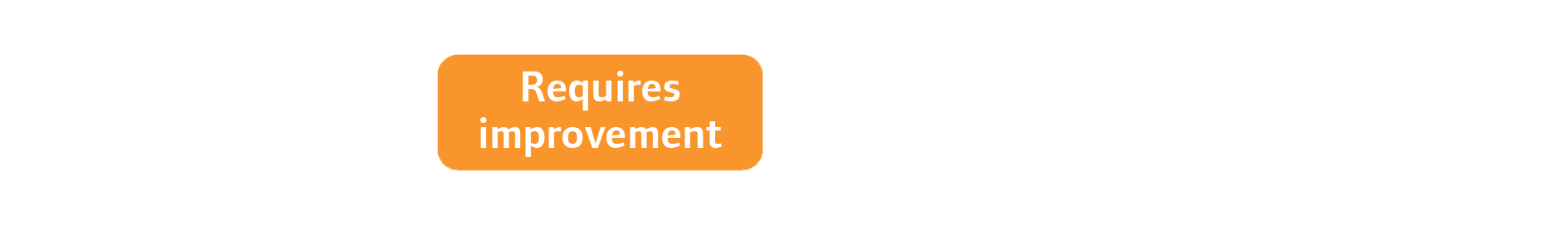 www.cqc.org.uk/location/1-567890819